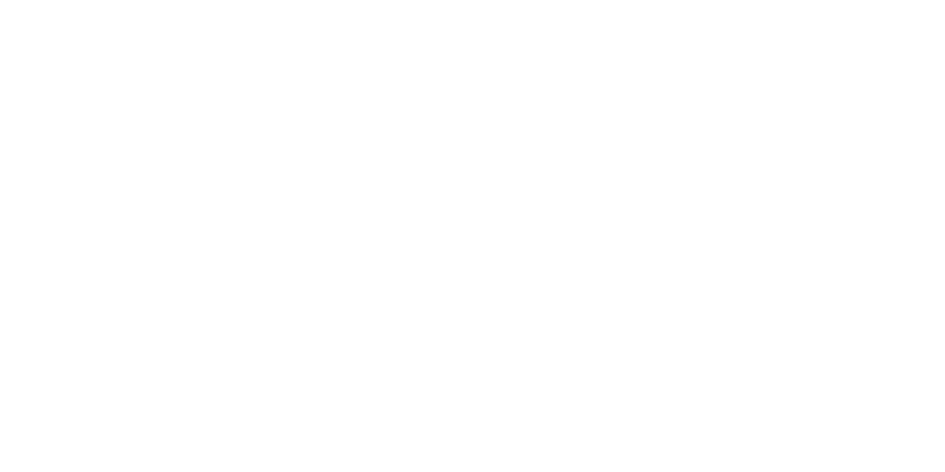 Comment appliquer un cadre PSSM à votre photo de profil ?
3 filtres possibles
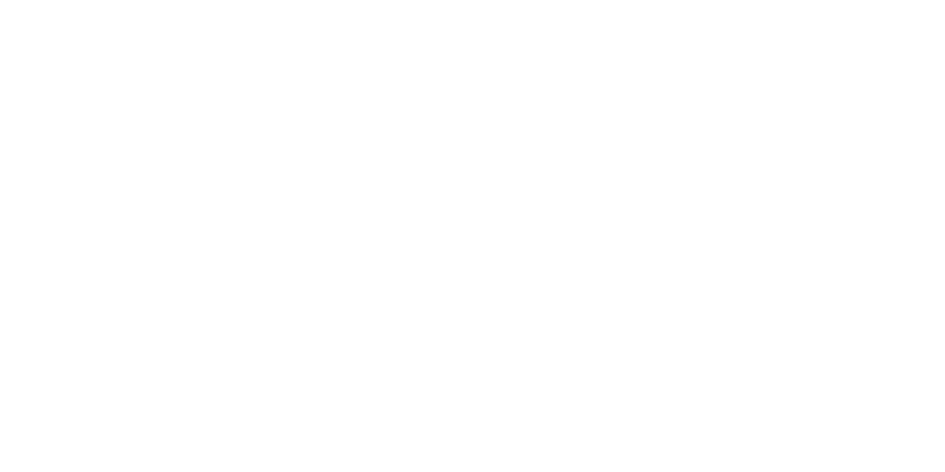 Formateur accrédité PSSM FRANCE
Formatrice accréditée PSSM FRANCE
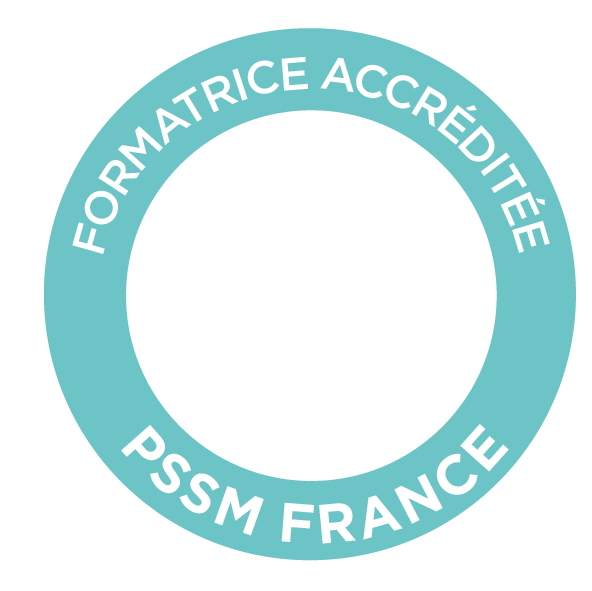 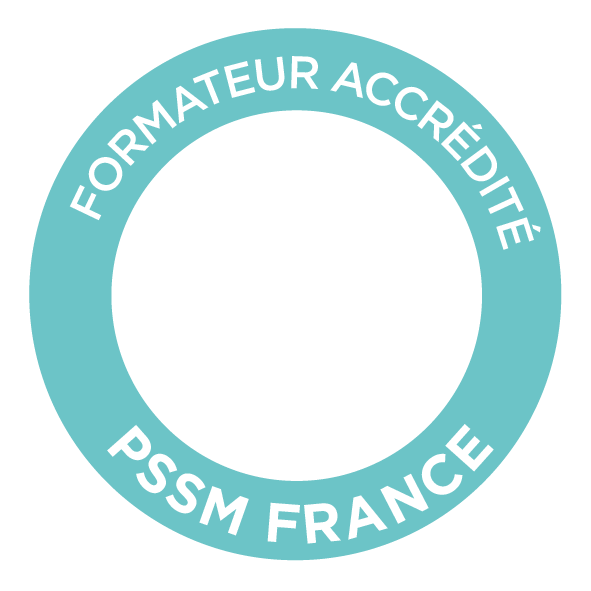 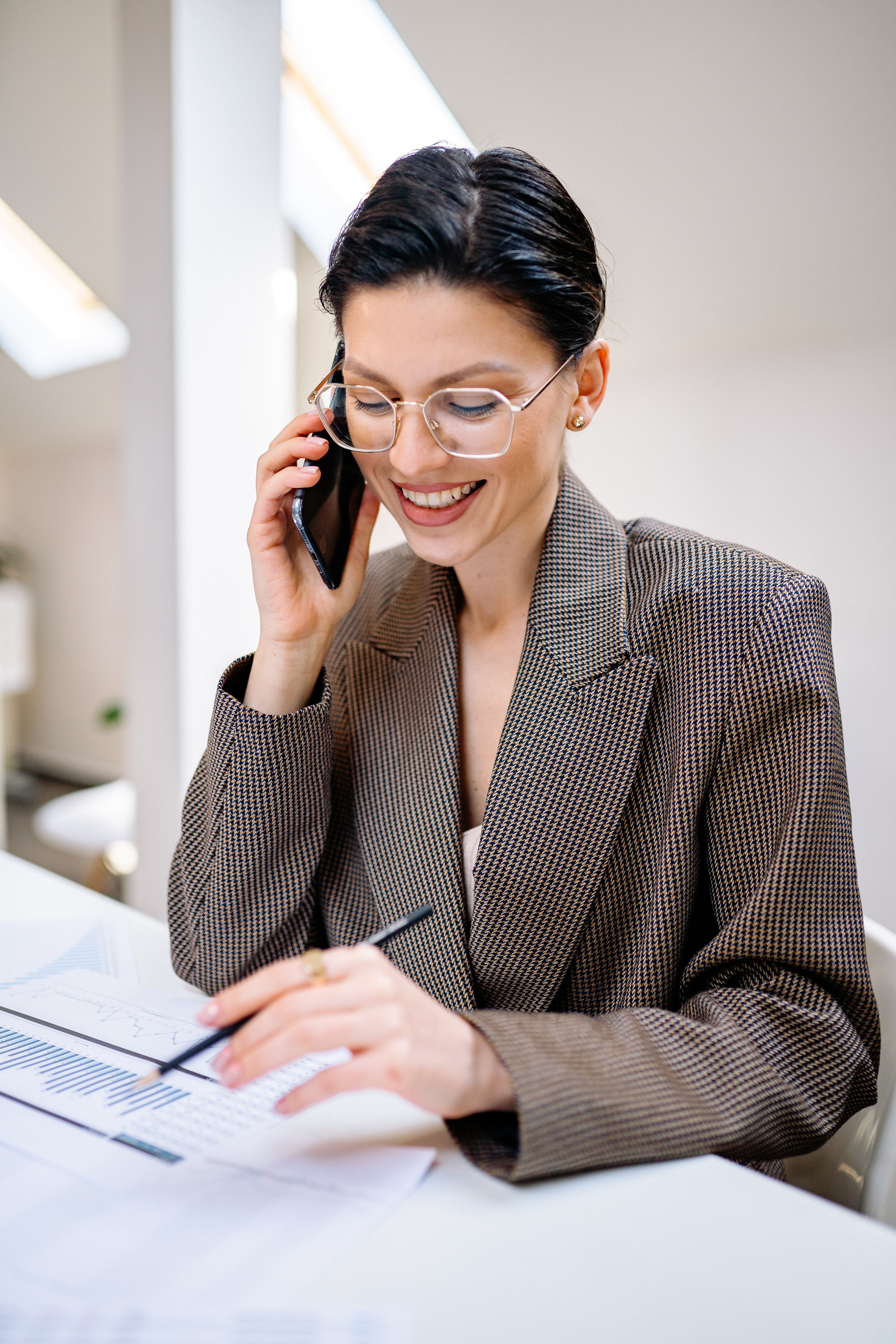 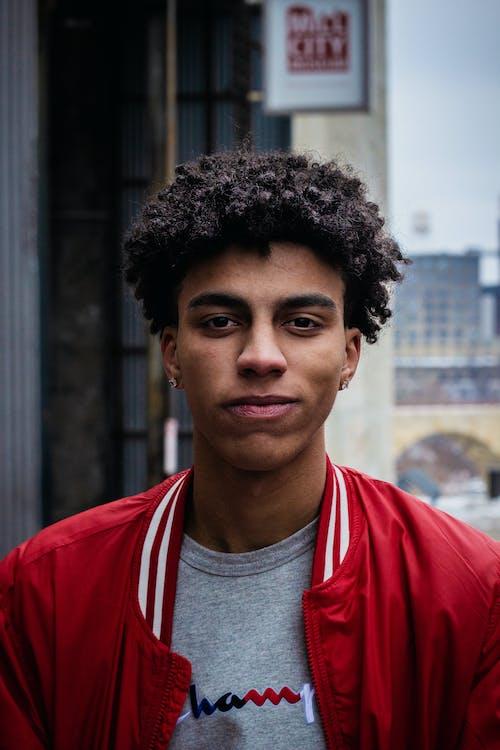 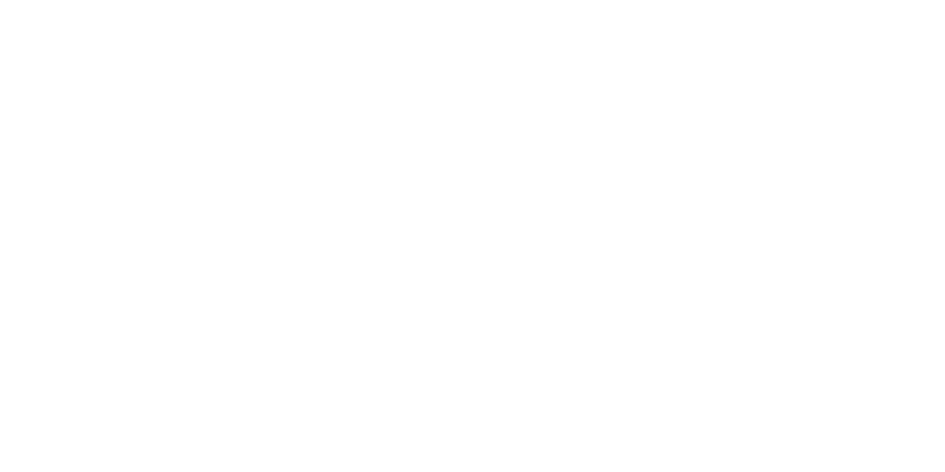 Je suis secouriste en santé mentale
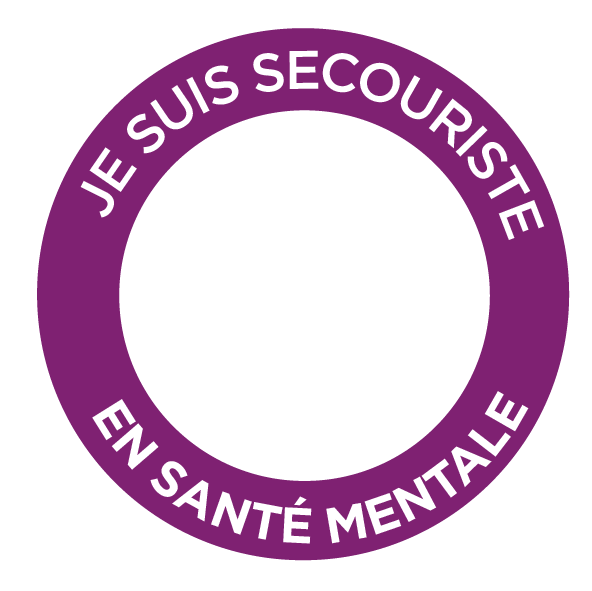 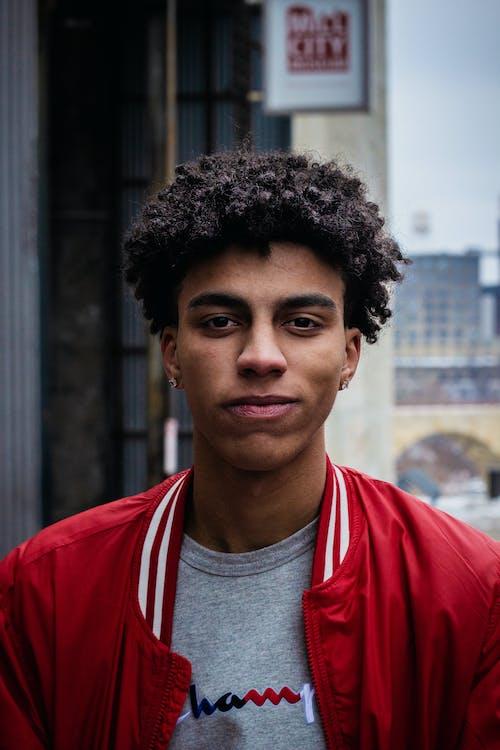 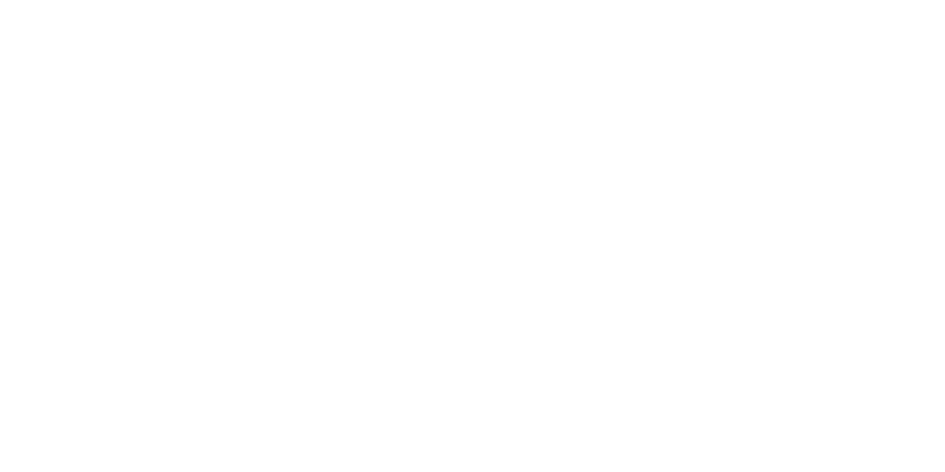 1/ Sélectionner la photo “test” ci-dessous :
2/ Faire un clique droit sur l’image, puis “changer d’image” -> puis “à partir d’un fichier” :
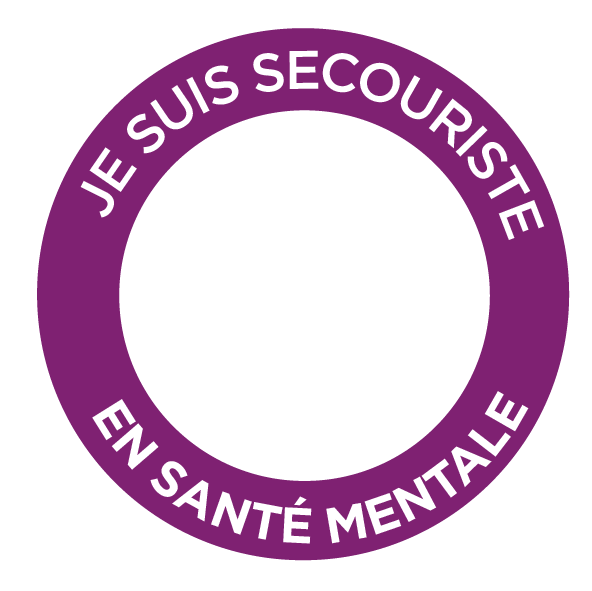 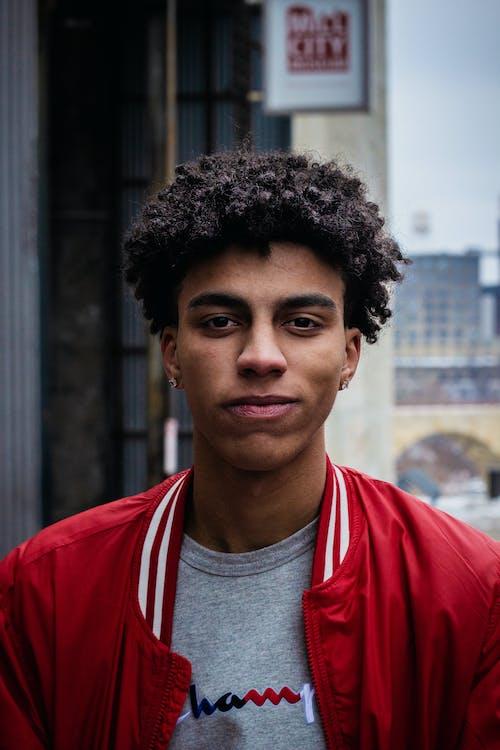 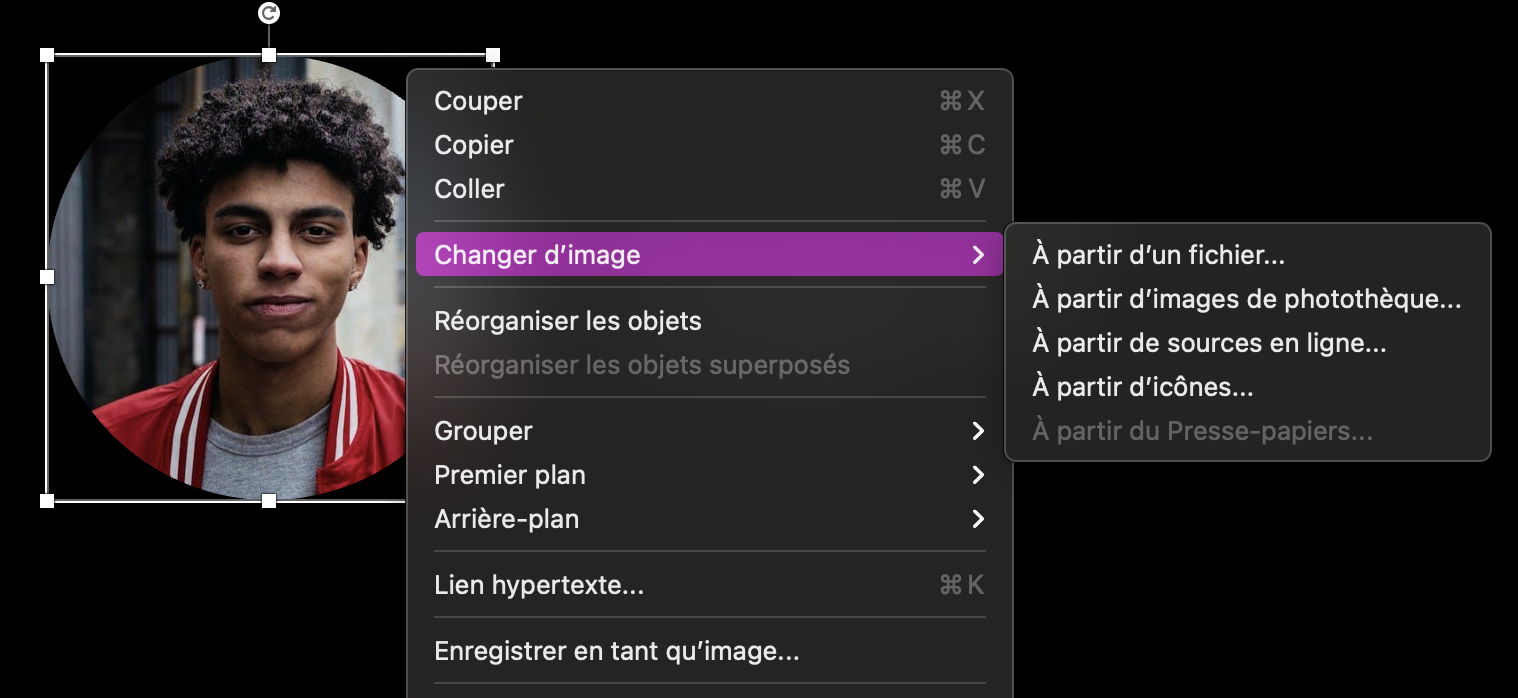 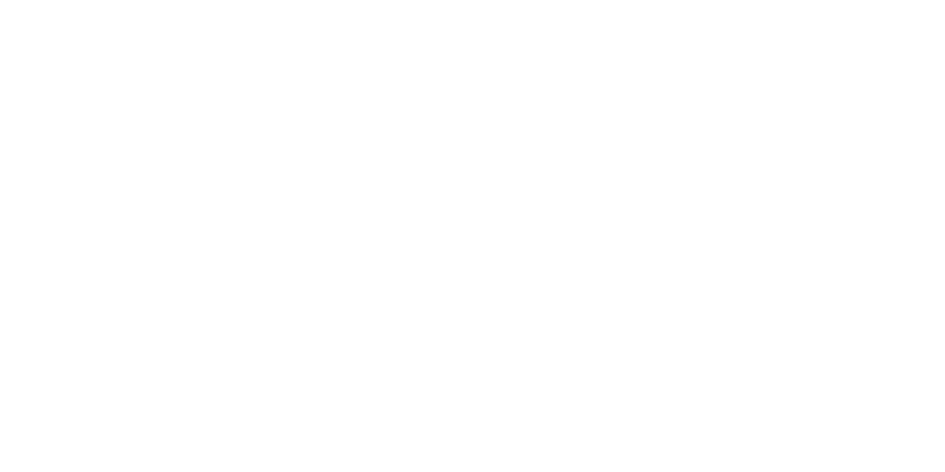 3/ Sélectionner la photo de votre choix depuis votre ordinateur :
4/ Cliquer sur “insérer ». Votre photo apparaît dans le filtre.
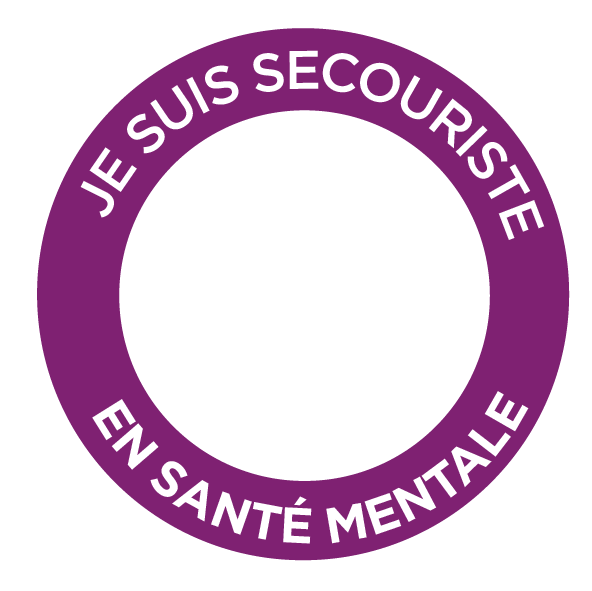 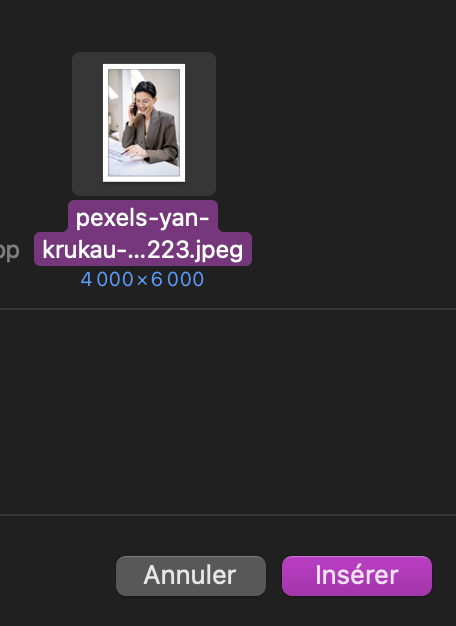 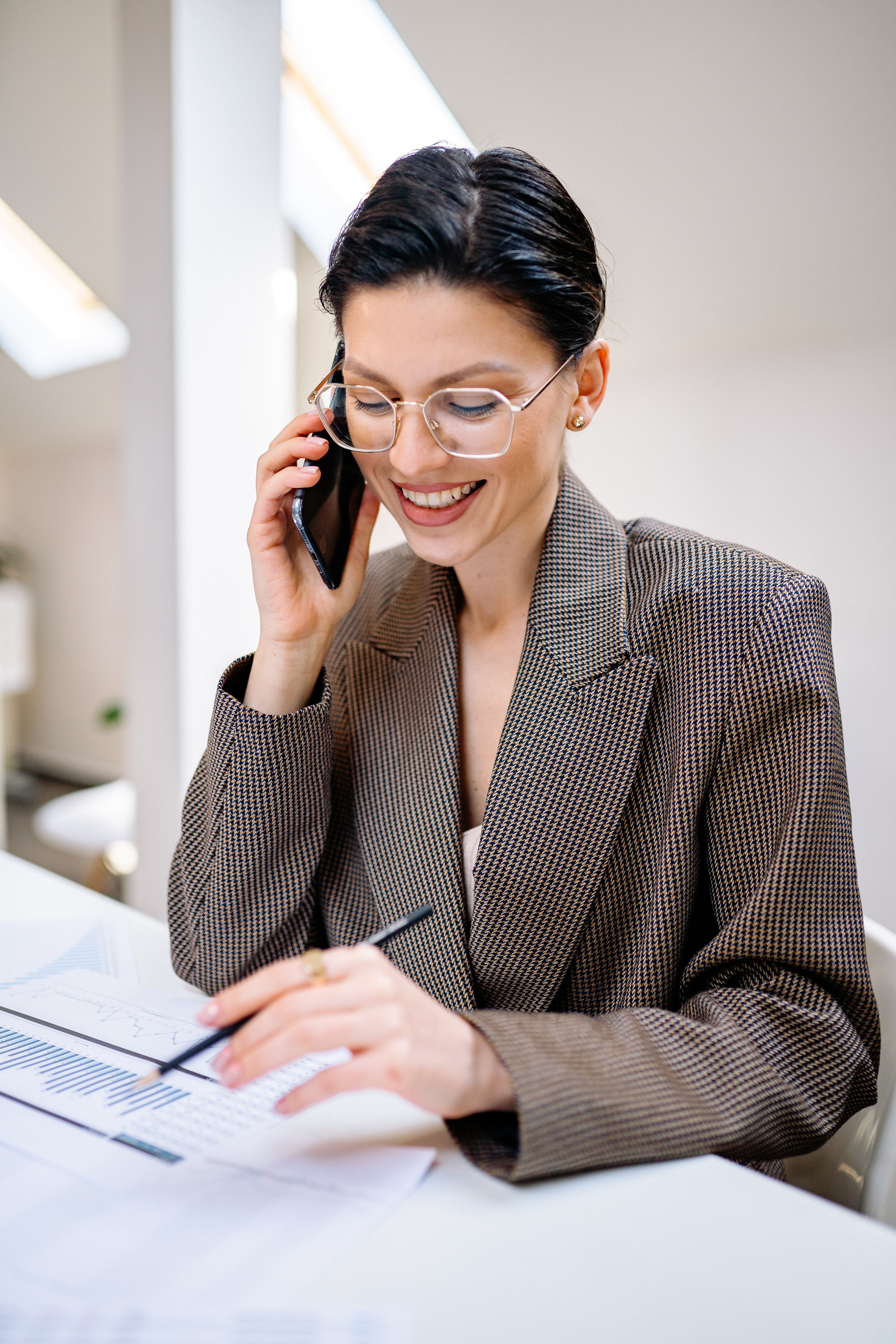 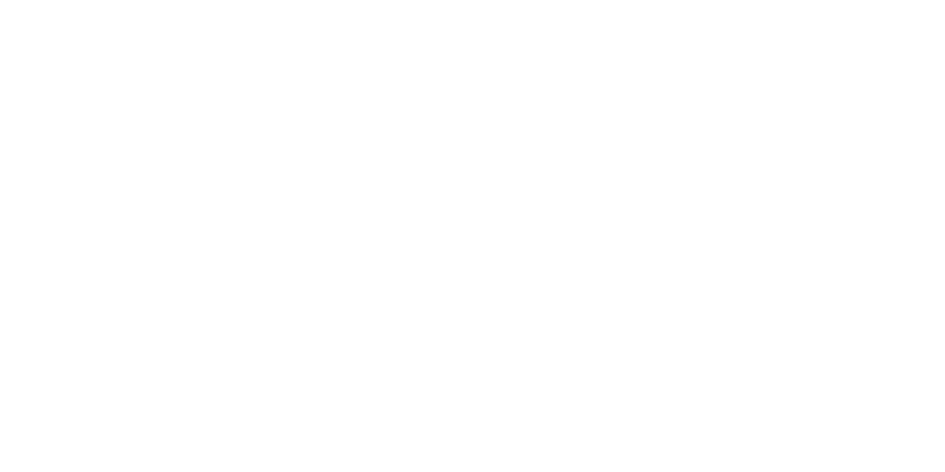 5/ Sélectionner la photo, maintenir appuyée la touche « contrôle » de votre clavier.
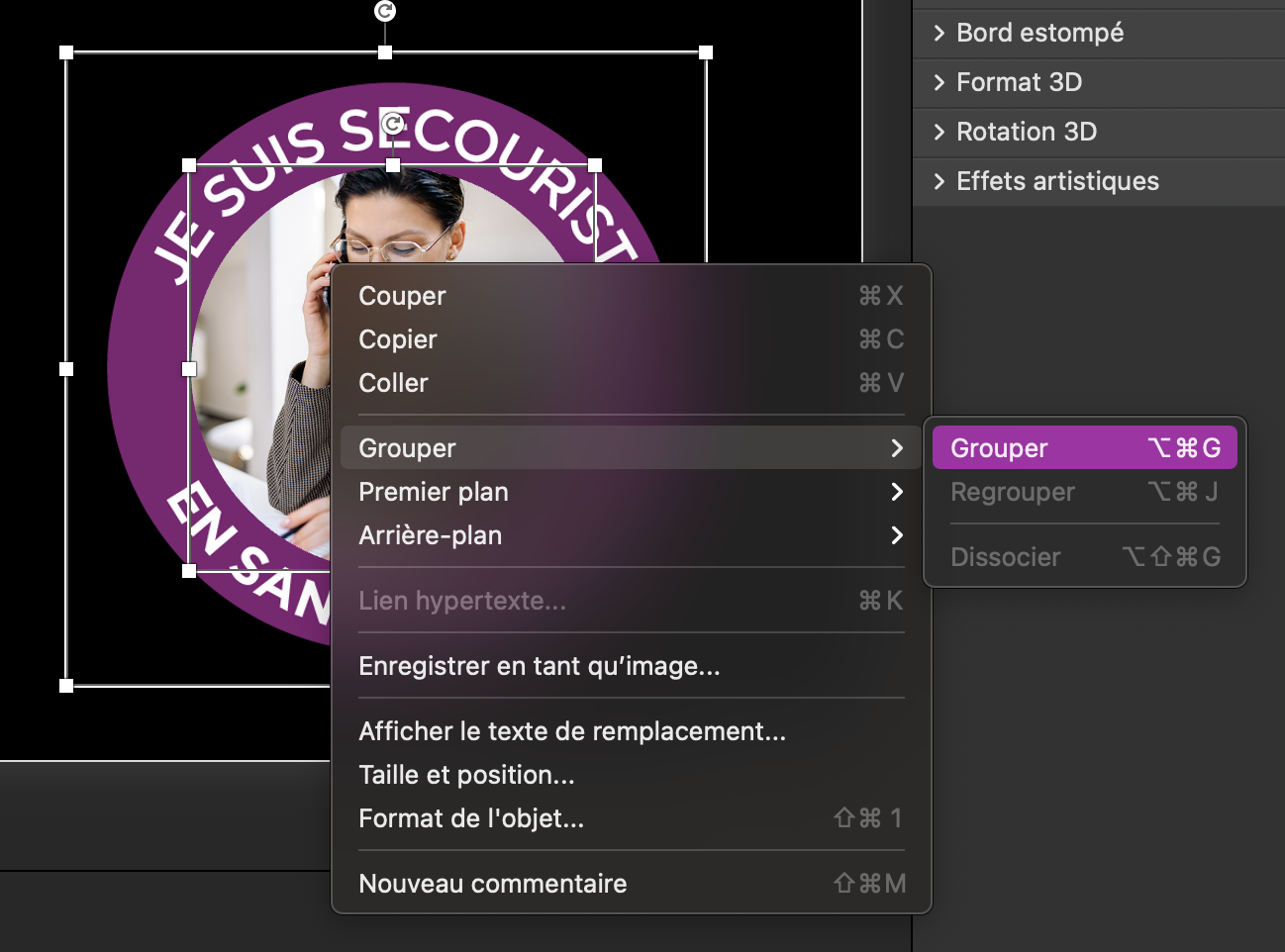 6/ Faire clique droit, puis cliquer sur “grouper”.
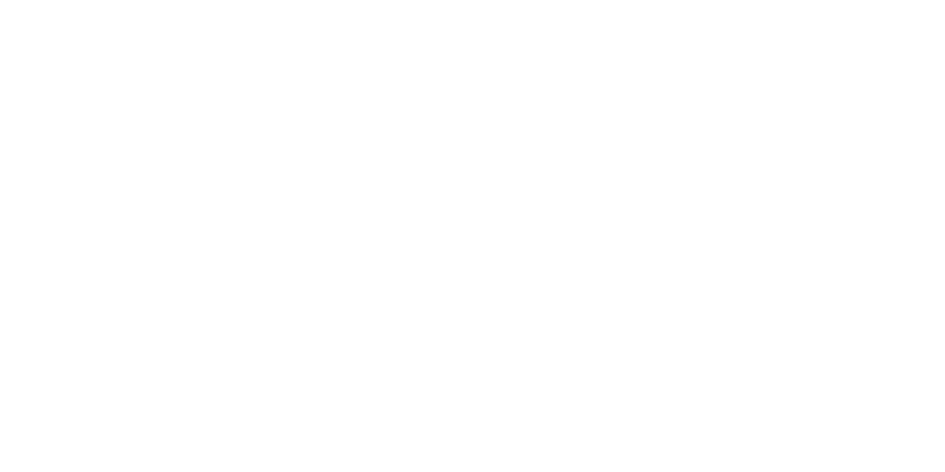 7/ Les deux visuels sont groupés.
10/ Faire clique droit, cliquer sur “enregistrer en tant  qu’image”. Vous pouvez enregistrer l’image dans votre ordinateur.
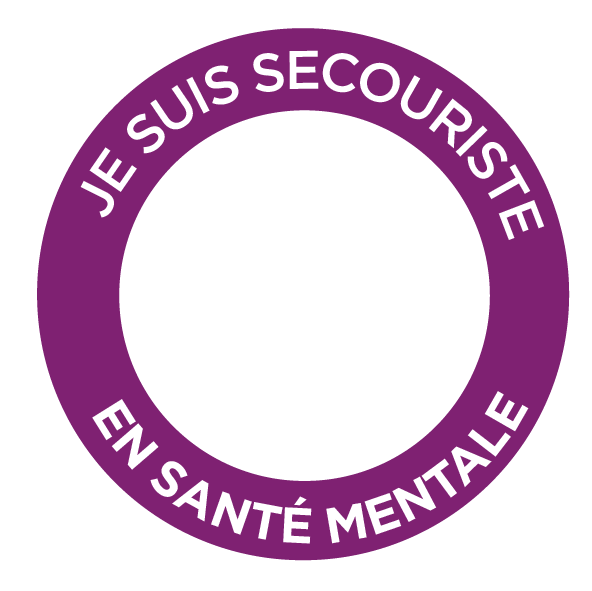 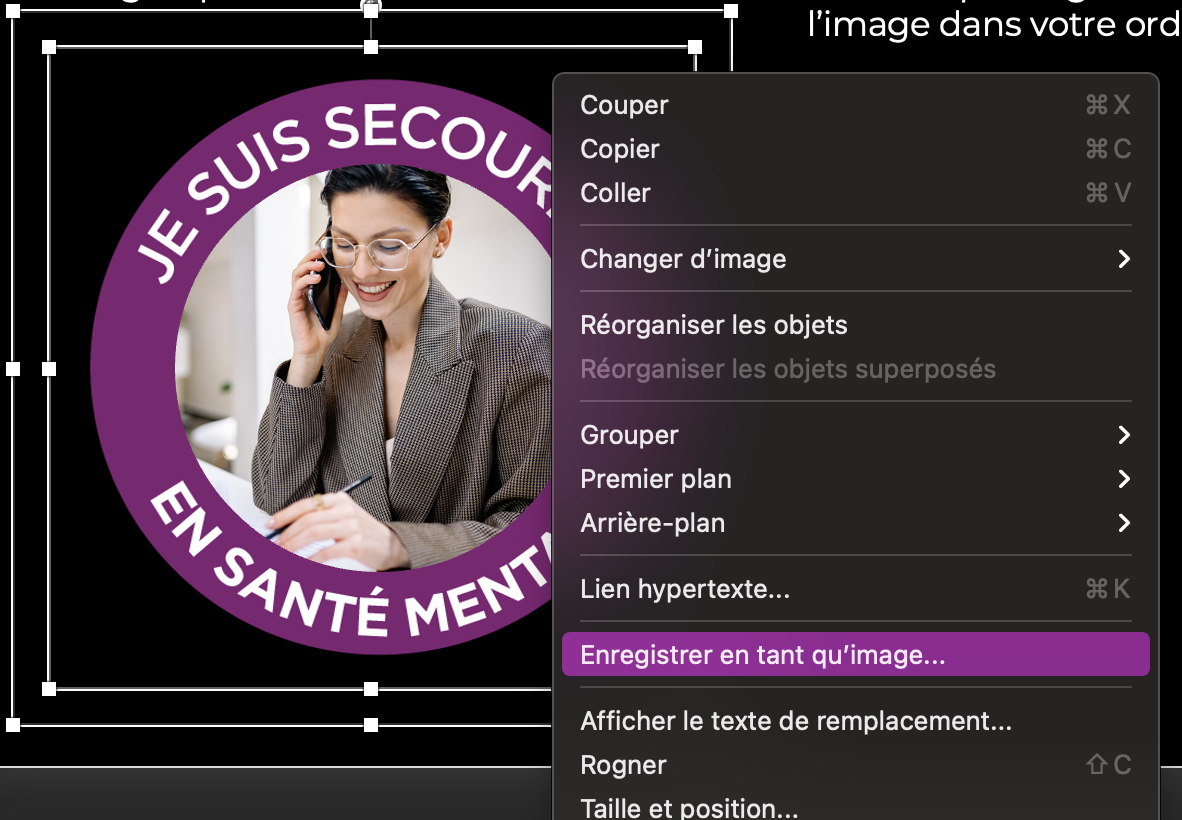 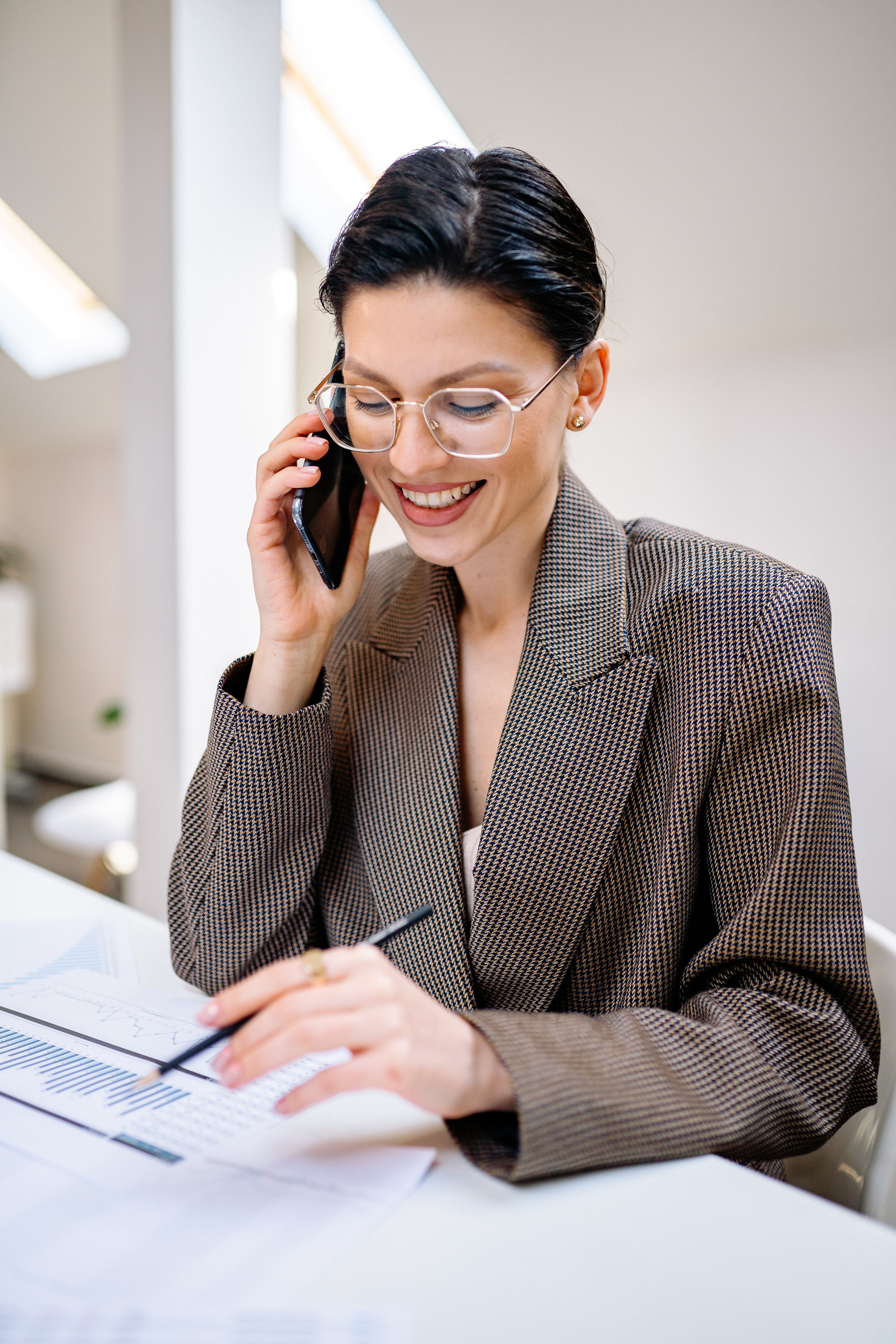 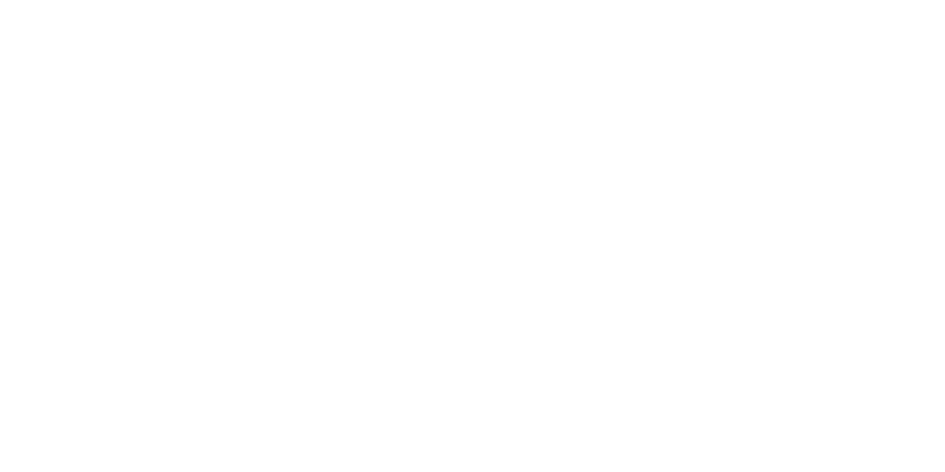 Il ne vous reste plus qu’à 
changer votre photo de profil en la récupérant depuis votre ordinateur !
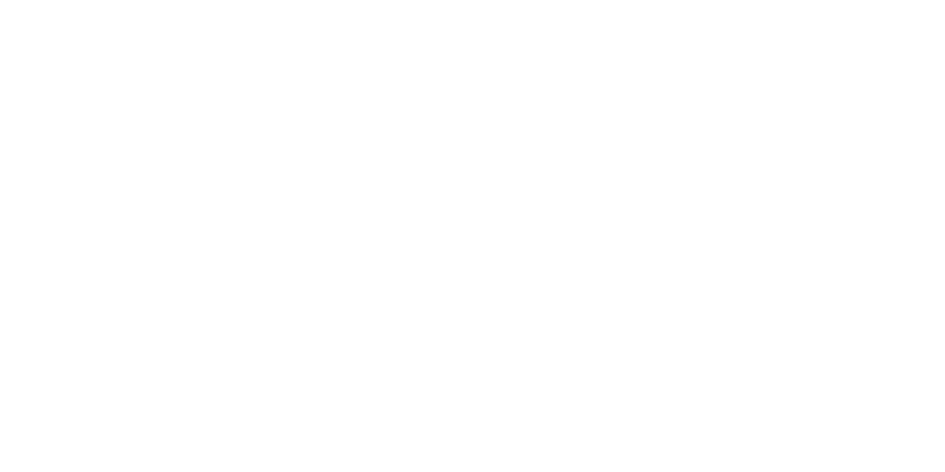 Filtre 1
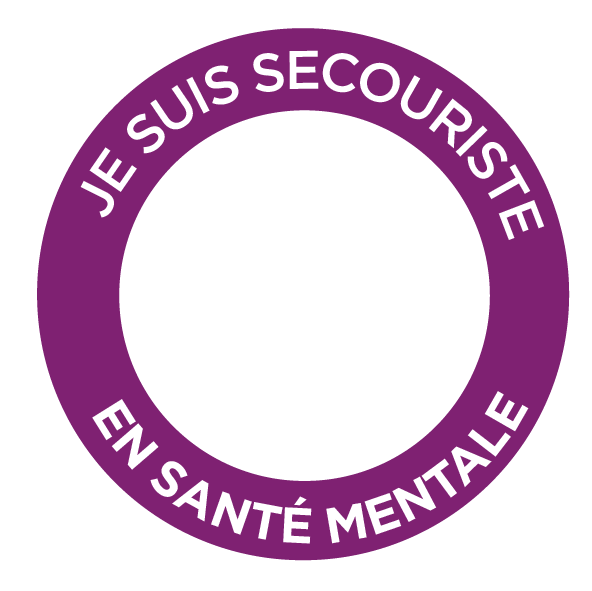 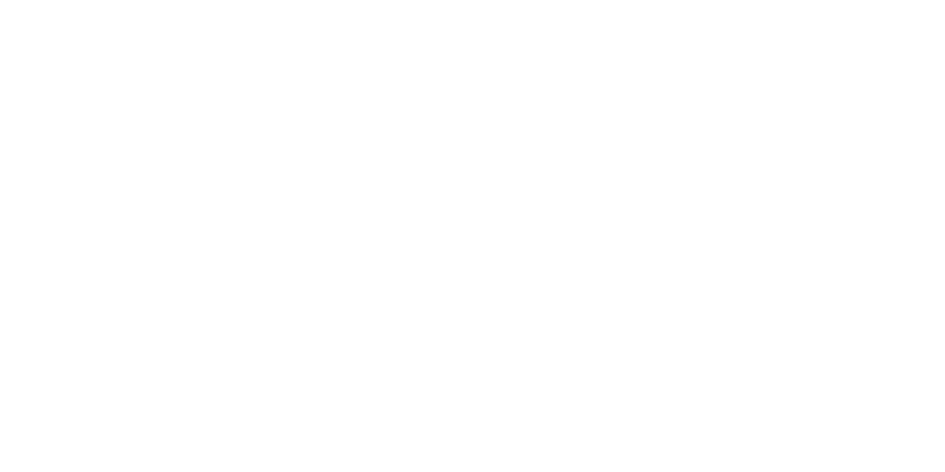 Filtre 2
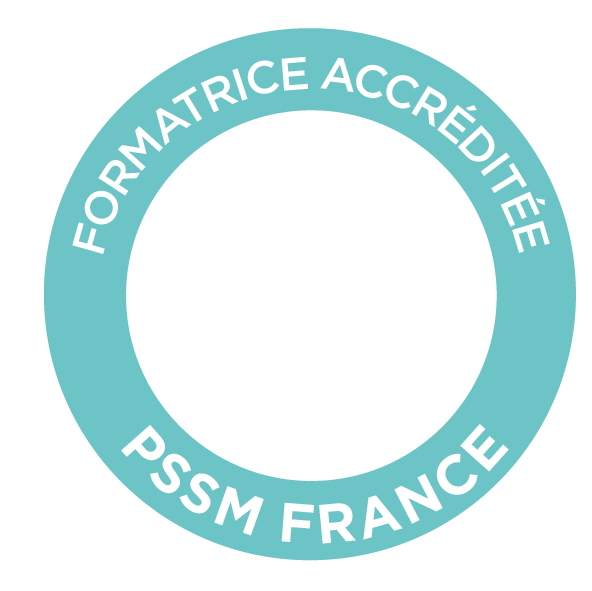 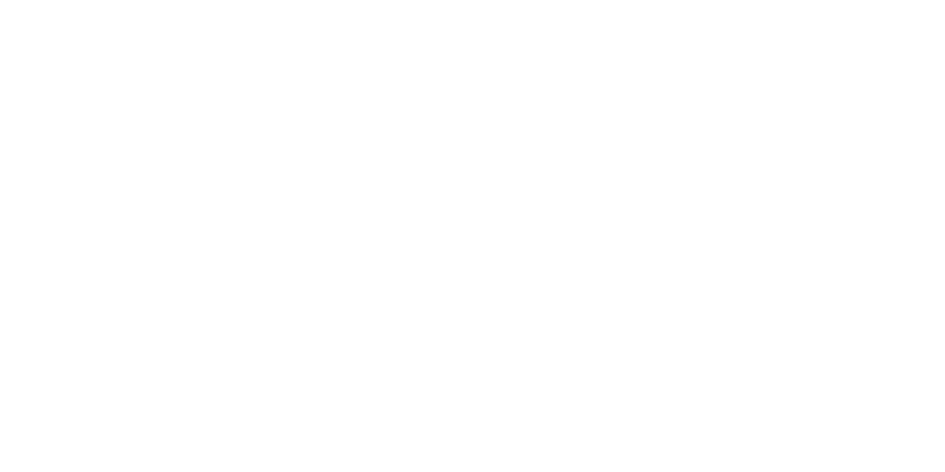 Filtre 3
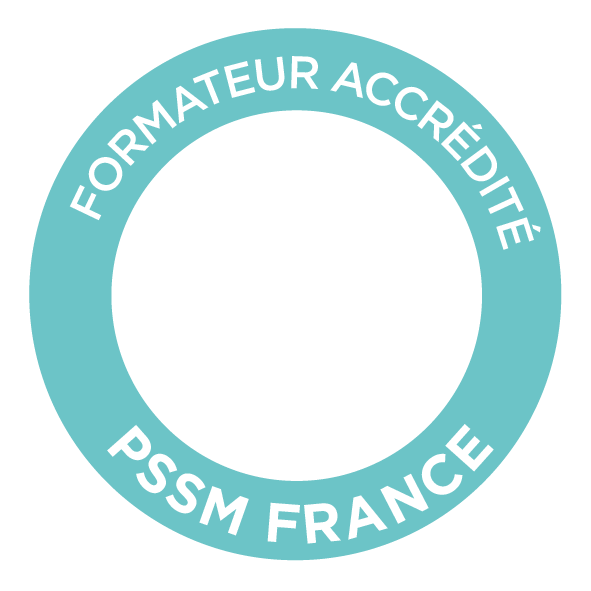 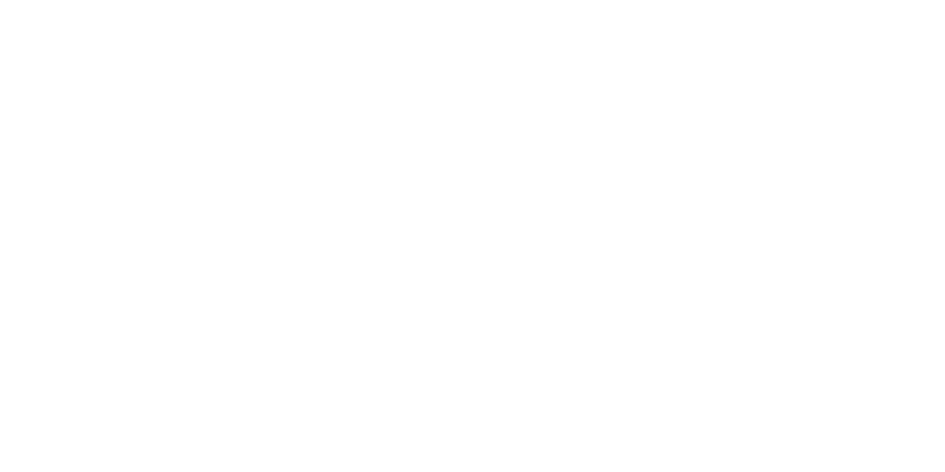